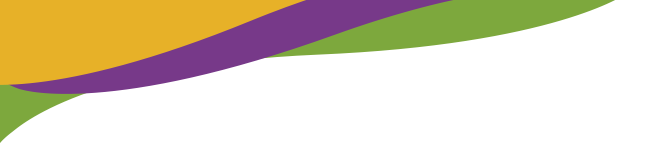 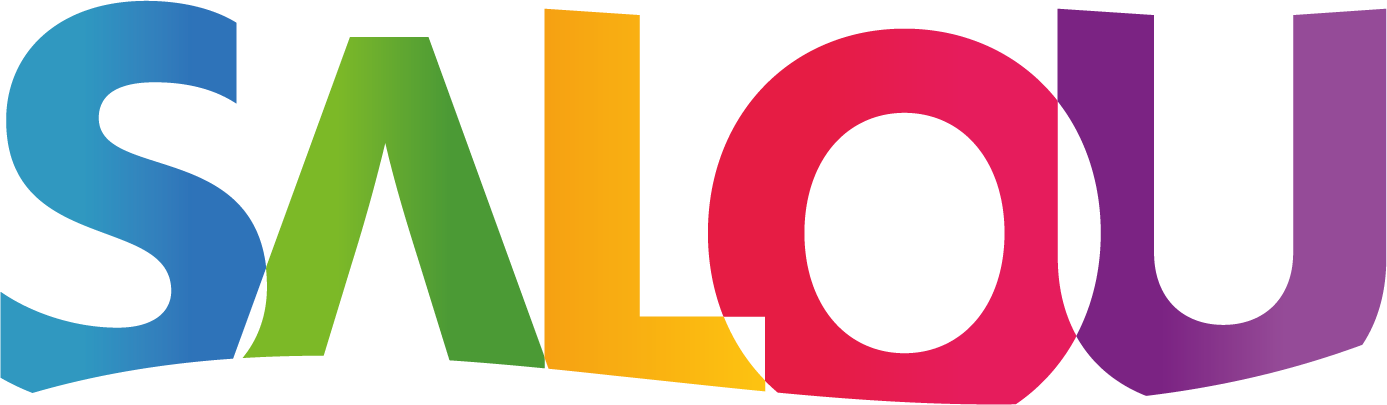 PATRONATmunicipal de turisme
Presentació dades turístiques 
2023
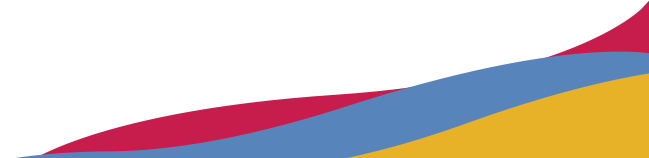 © visitsalou
Dades
ocupació
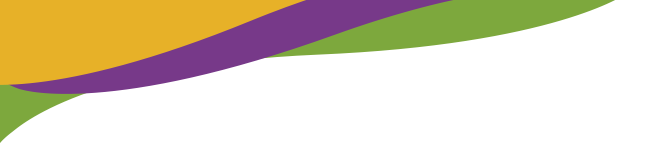 DADES OCUPACIÓ 2023
2.187.268
VISITANTS
+5,7%
7.802.929
PERNOCTACIONS
+6,6%
3,5 NITS 
ESTADA MITJANA
=
66,7%
OCUPACIÓ MITJA
+1,4%
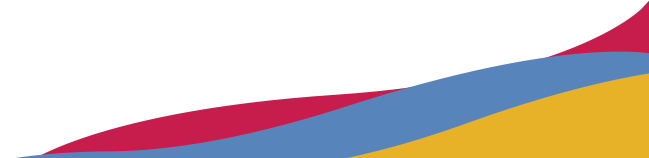 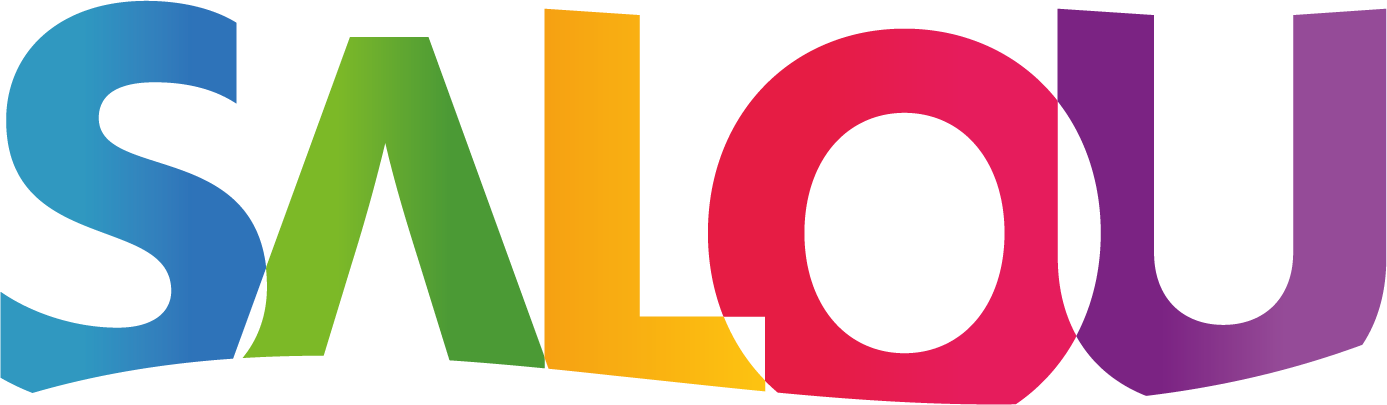 Font: Tourism Data System (Eurecat)
© visitsalou
Dades
ocupació
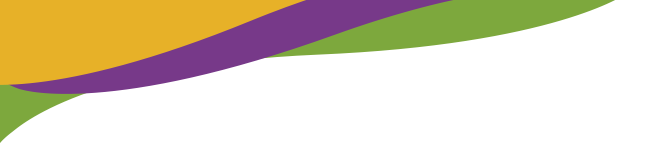 DADES OCUPACIÓ 2023
DESESTACIONALITZANT
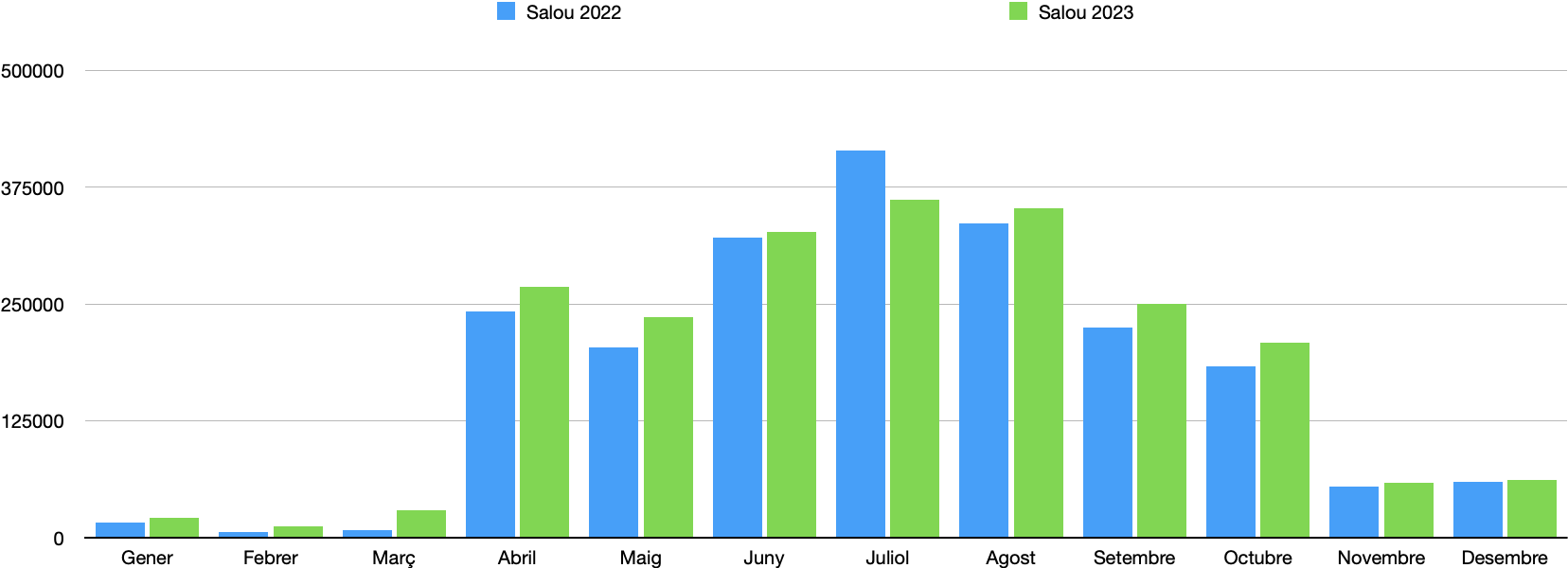 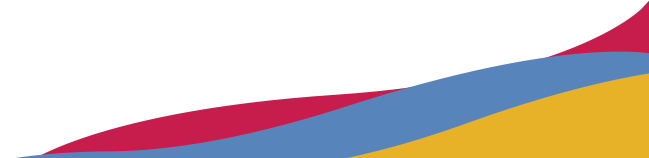 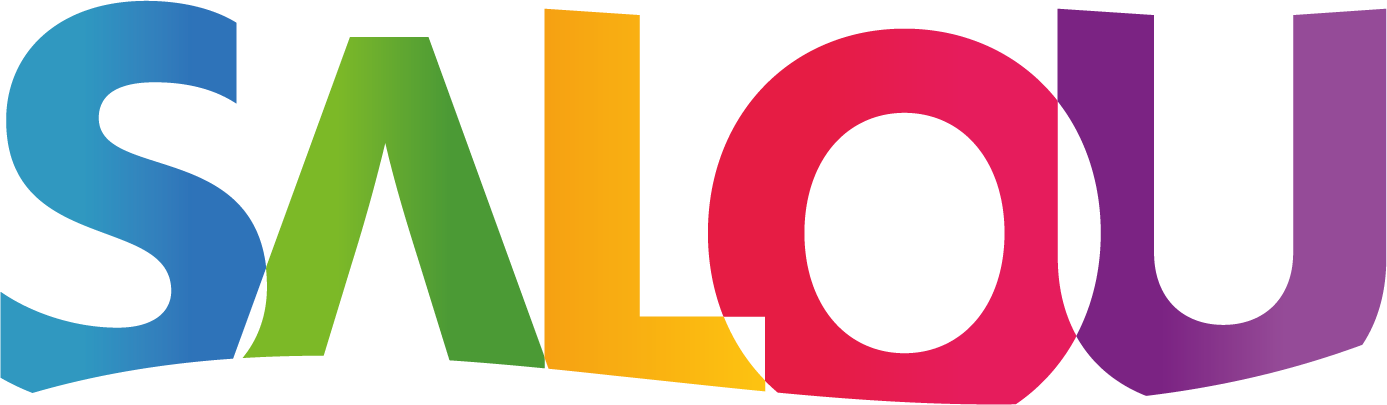 Font: Tourism Data System (Eurecat)
© visitsalou
Dades
ocupació
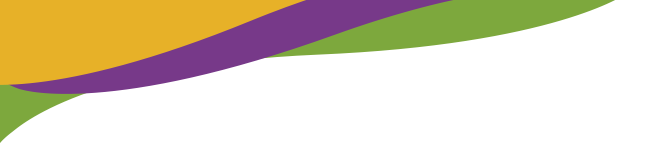 PROCEDÈNCIES VISITANTS
Els mercats propers es mantenen forts 
 resiliència i desestacionalització
El mercat britànic es recupera (+9%)
Destaca l’increment mercat alemany (+69%)
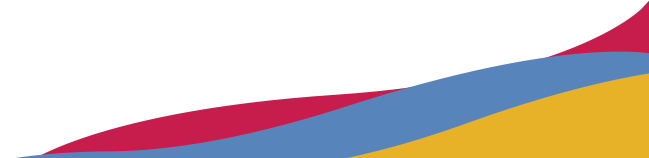 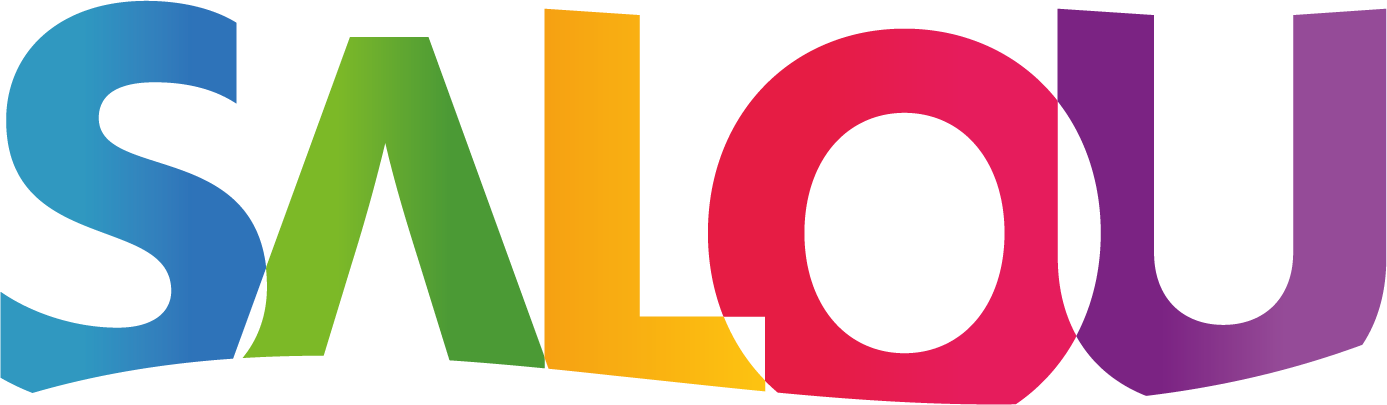 Font: Tourism Data System (Eurecat)
© visitsalou
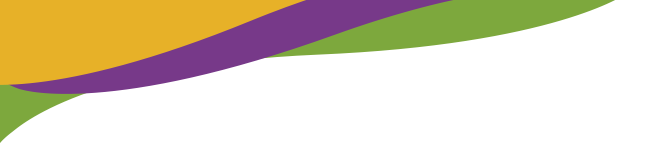 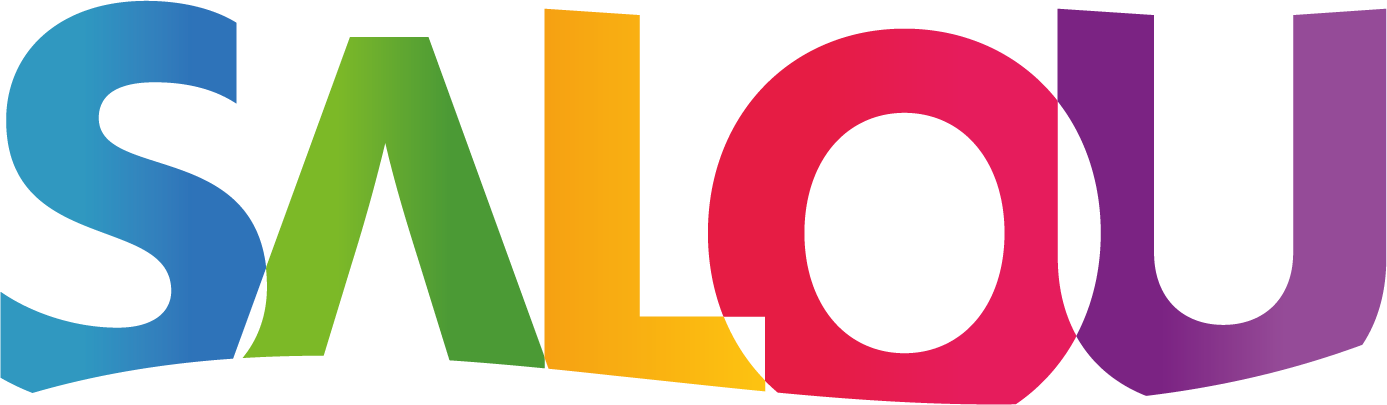 PATRONATmunicipal de turisme
Presentació dades turístiques 
2023
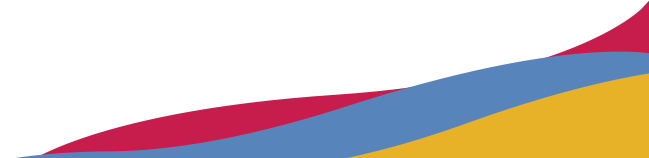 © visitsalou